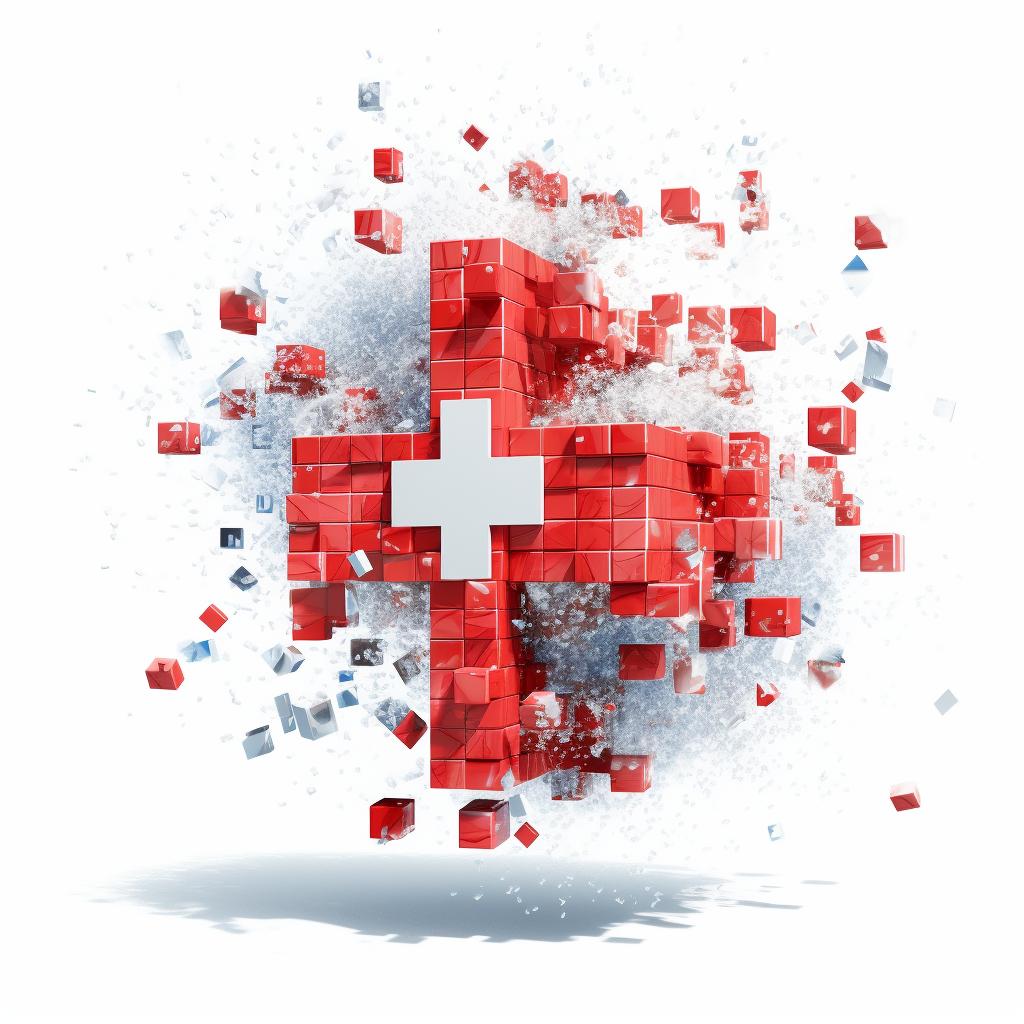 Krypto und Blockchain –  heisser Ritt oder Opportunität für KMU? Eine Einordnung aus Makro- und Mikro-Optik?
Departement Informatik
Prof. Dr. Tim Weingärtner
12. Juni 2023
Seite 1
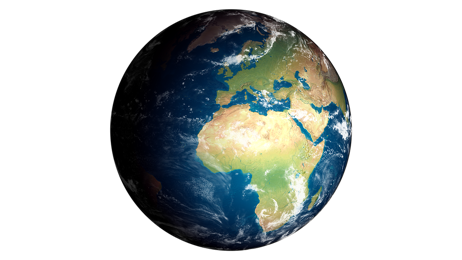 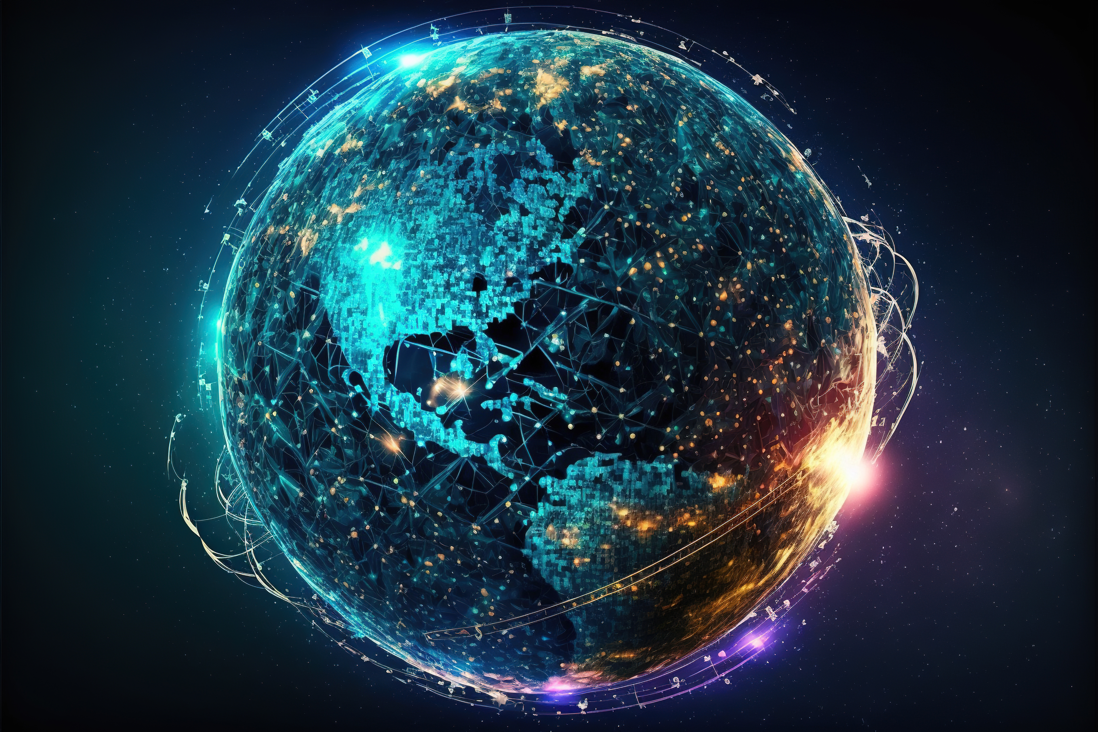 Reale Welt
Digitale Welt
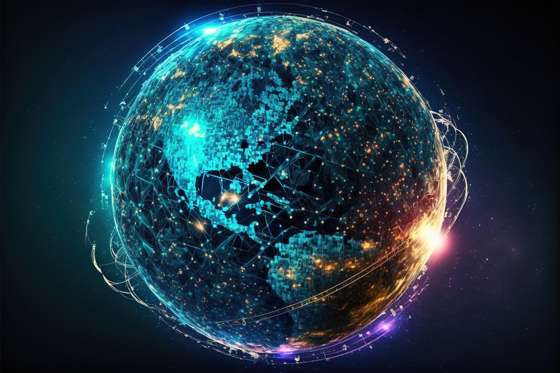 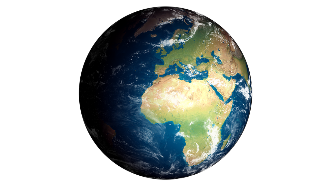 Reale Welt
Digitale Welt
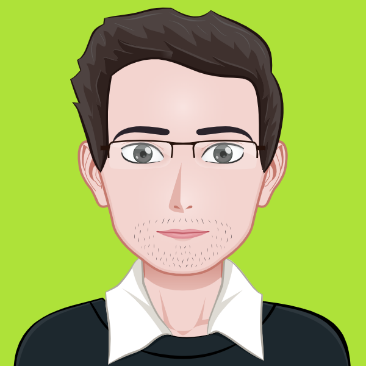 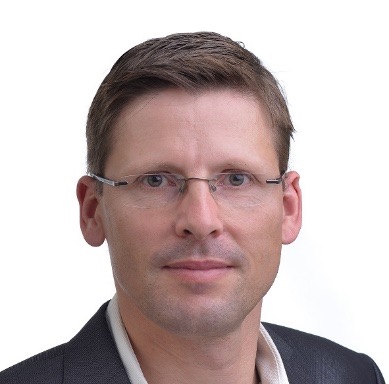 erkennen
Avatar
agieren
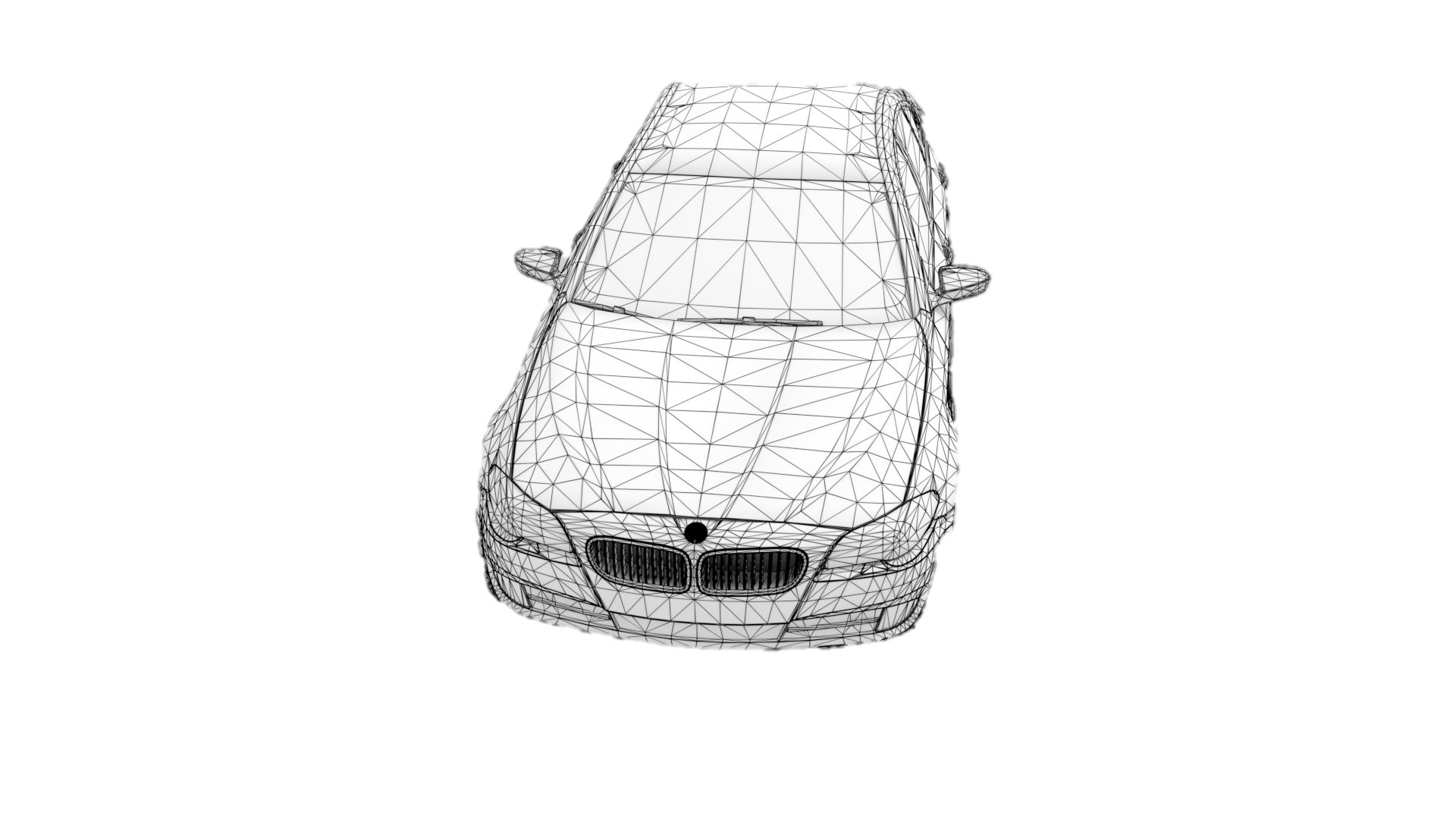 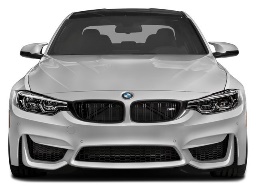 Digital Twin
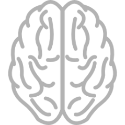 Künstliche
Intelligenz
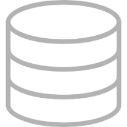 Daten-banken
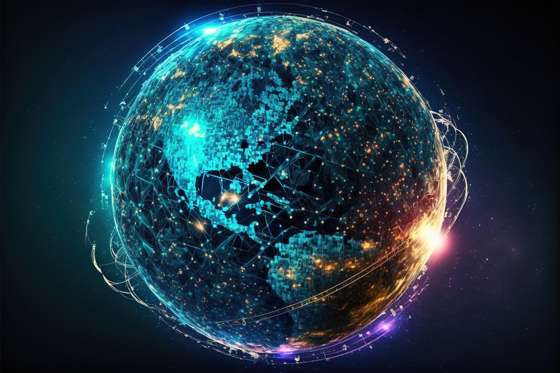 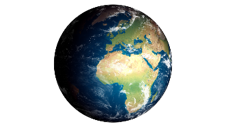 Reale Welt
Digitale Welt
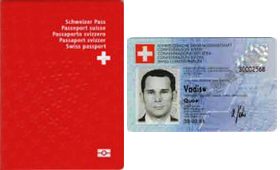 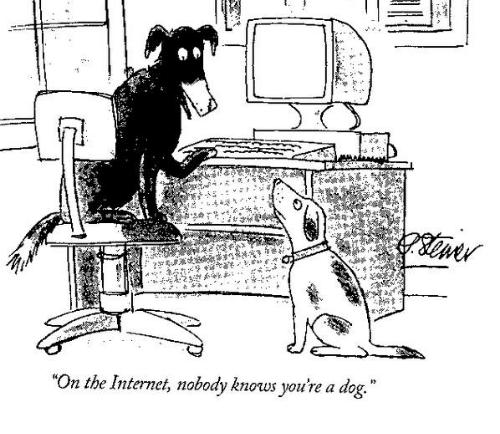 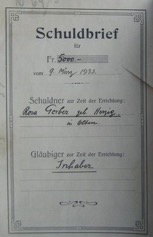 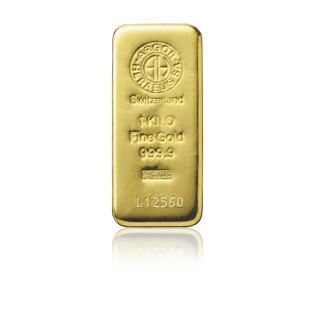 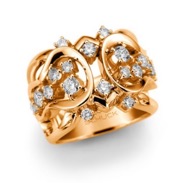 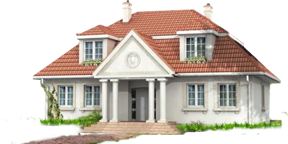 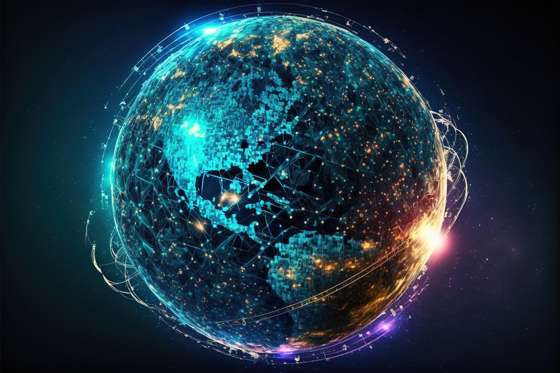 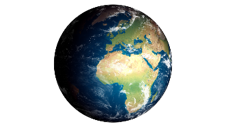 Reale Welt
Digitale Welt
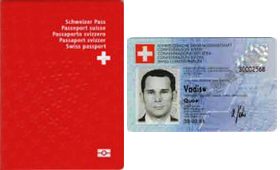 Blockchain
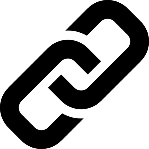 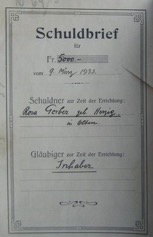 Vertrauen
Einzigartigkeit
Unveränderbarkeit
Transparenz
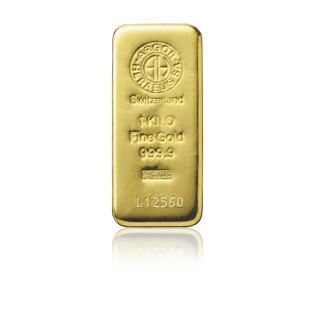 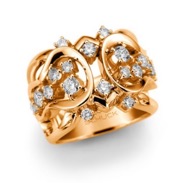 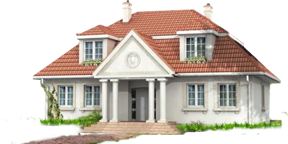 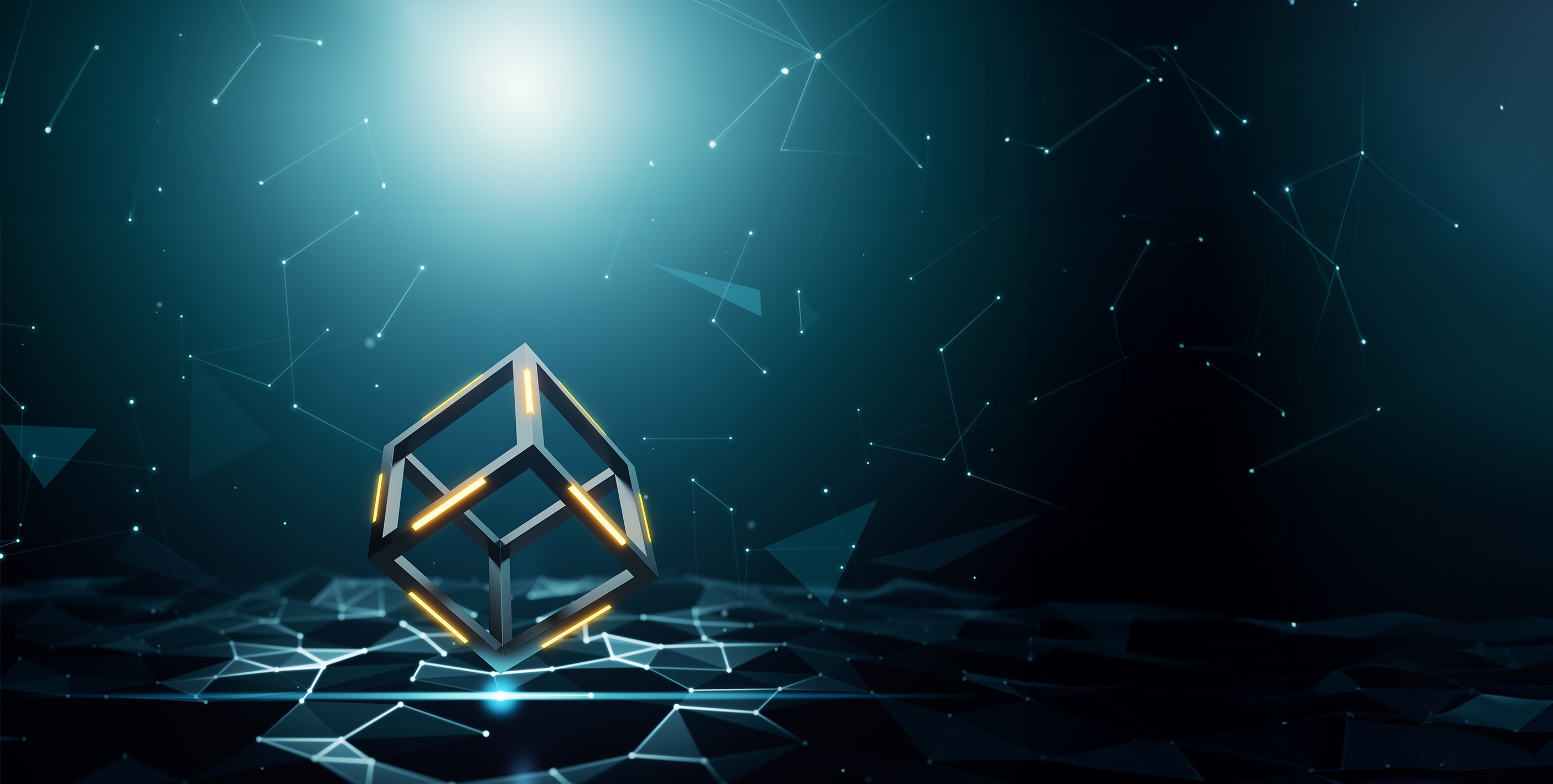 6, 12.06.23
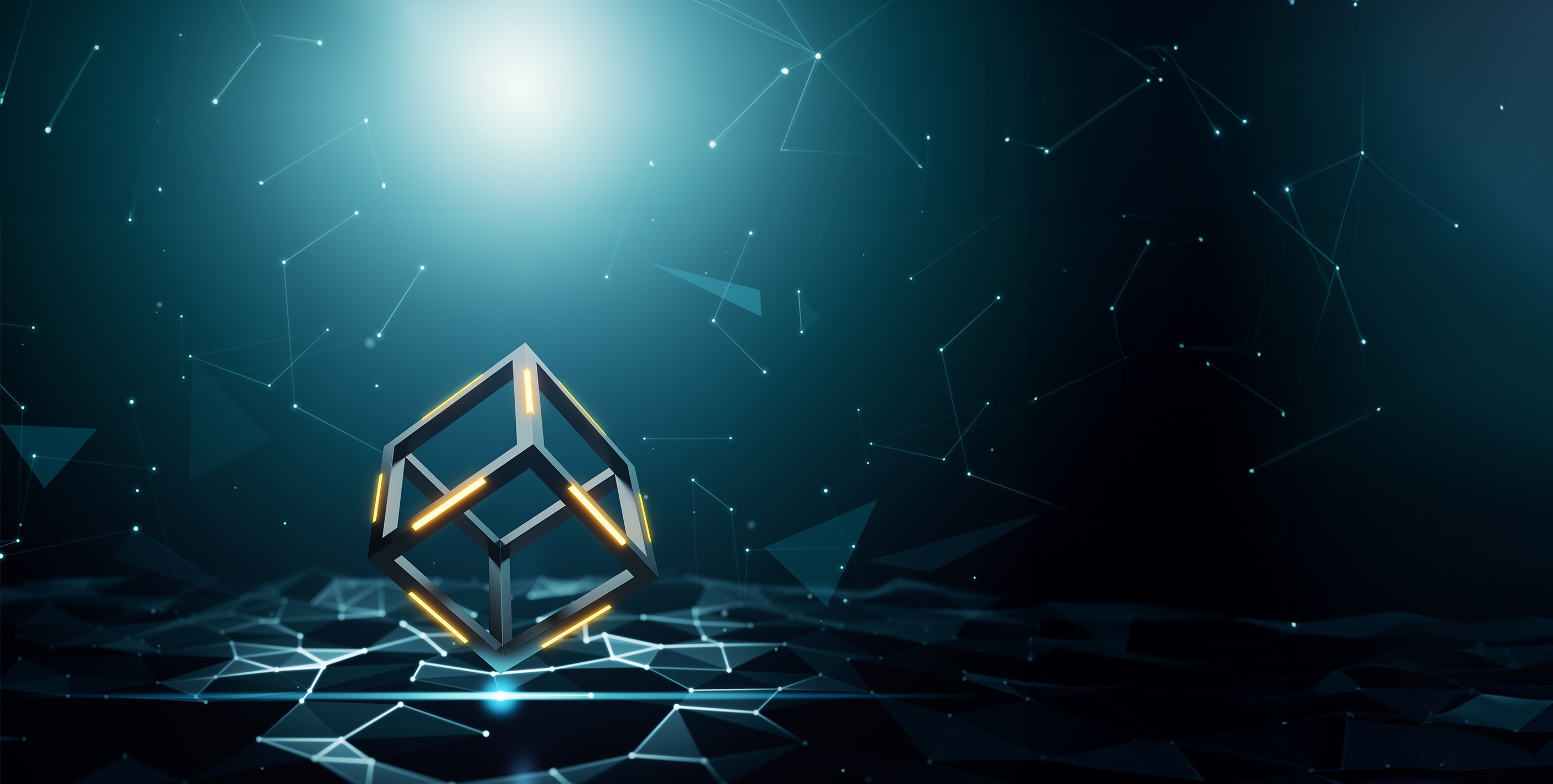 Hello
7, 12.06.23
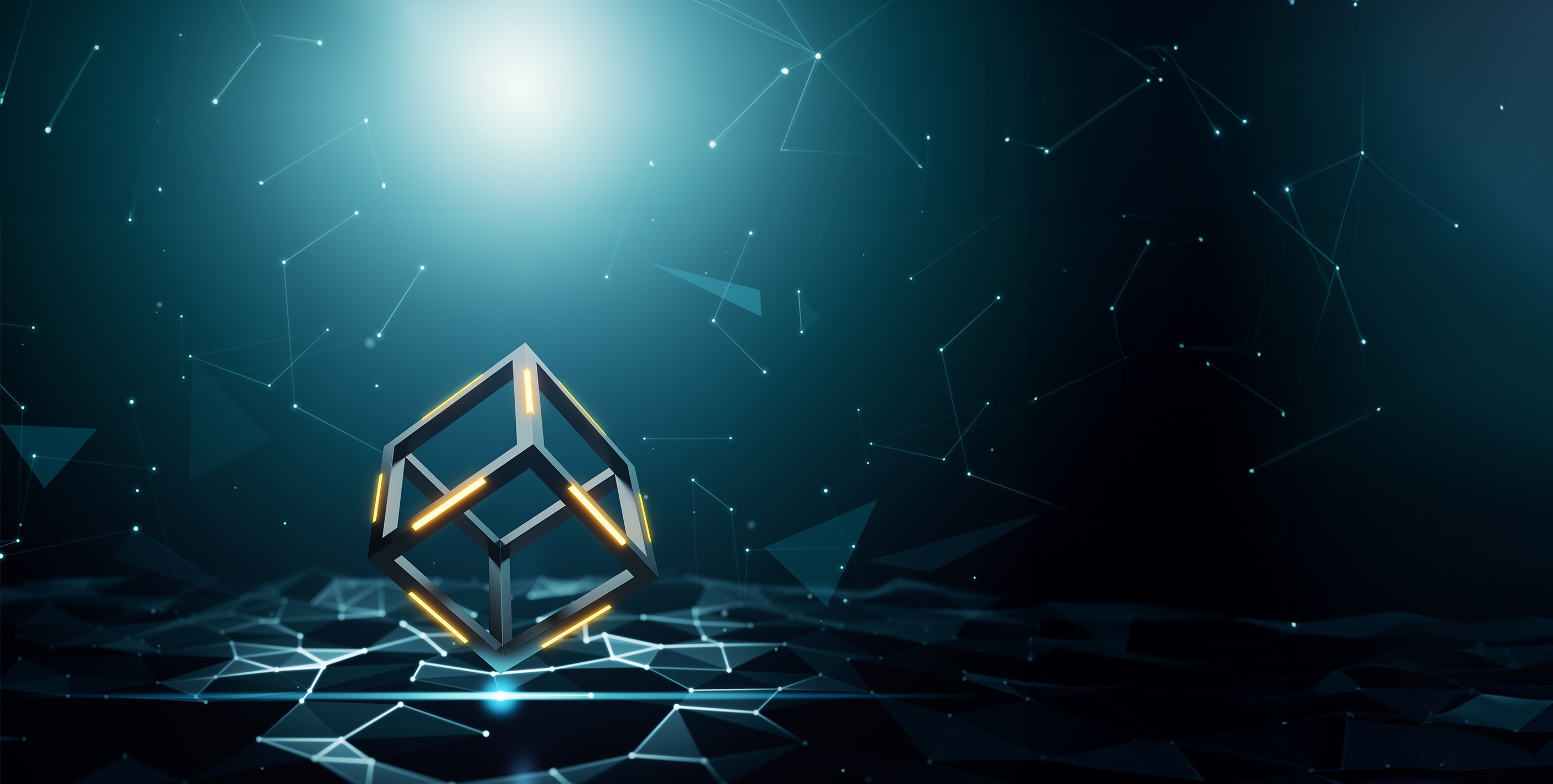 Hello
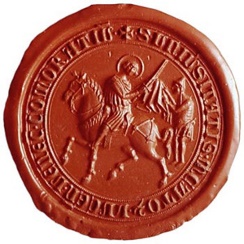 8, 12.06.23
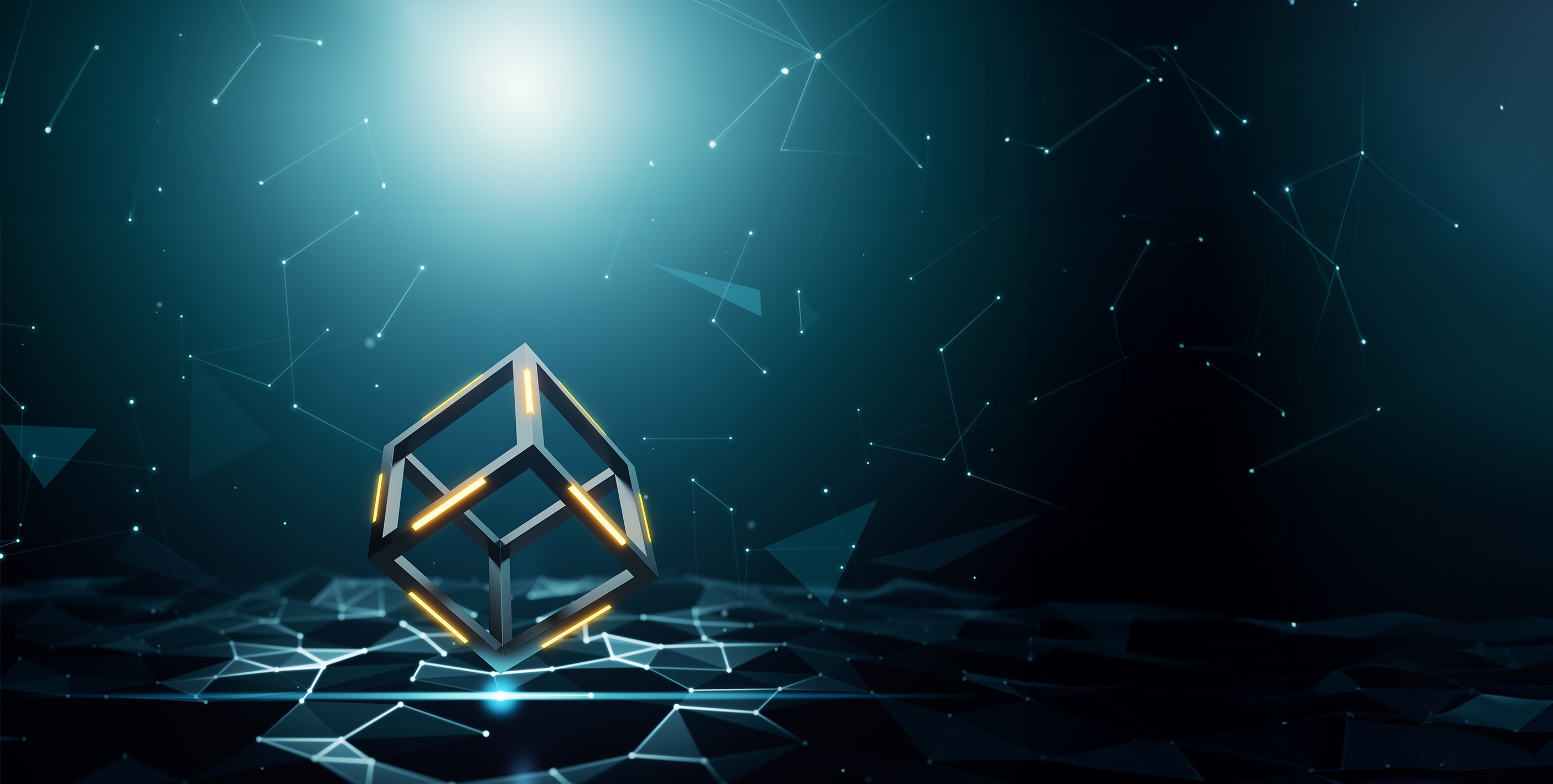 Hello
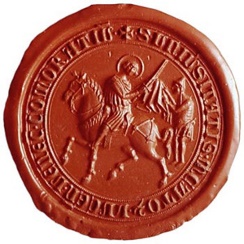 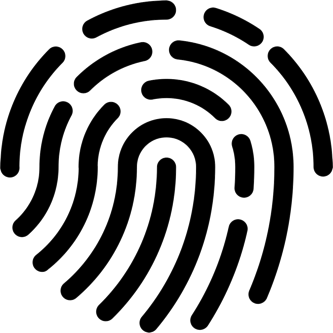 9, 12.06.23
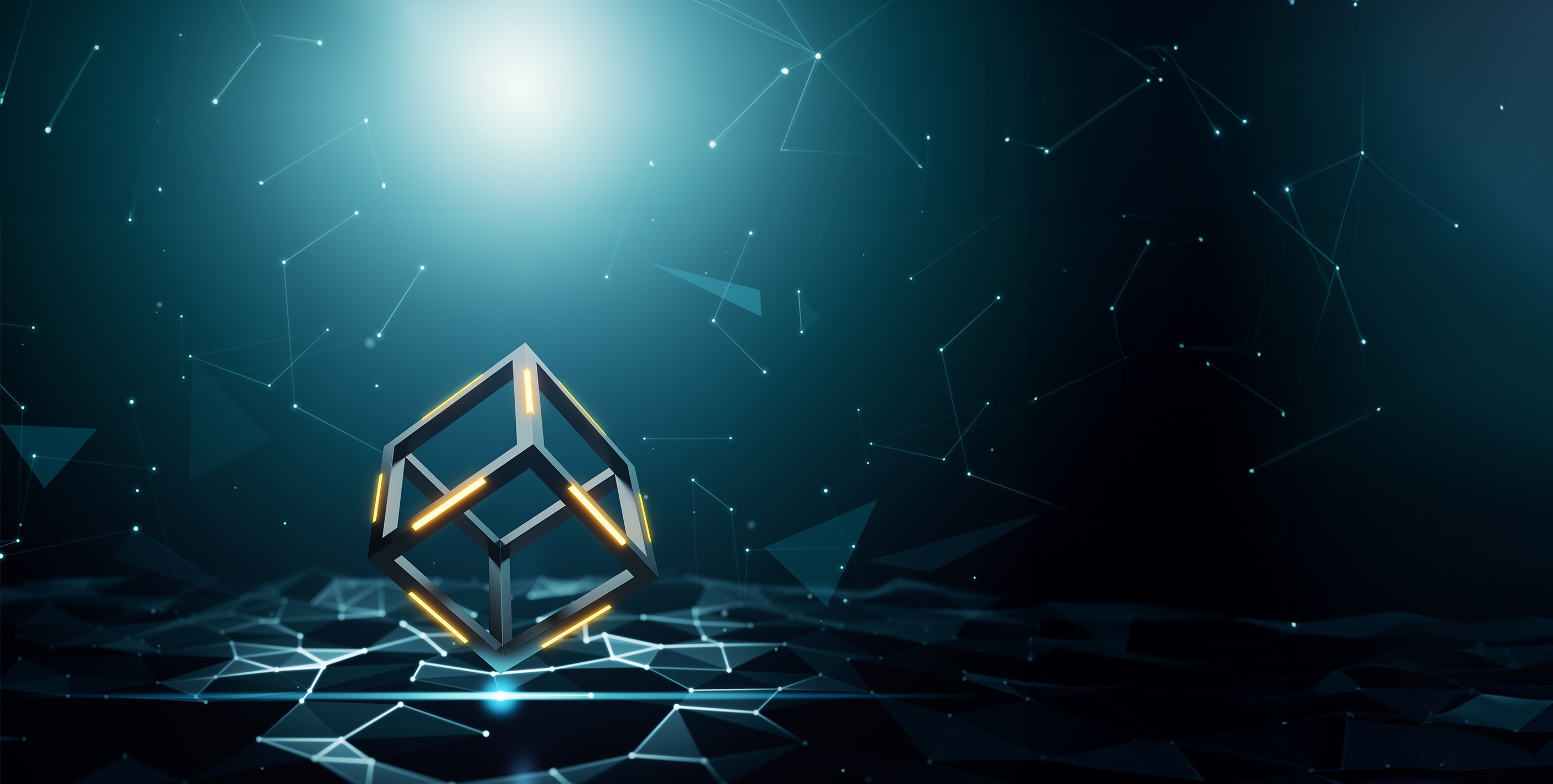 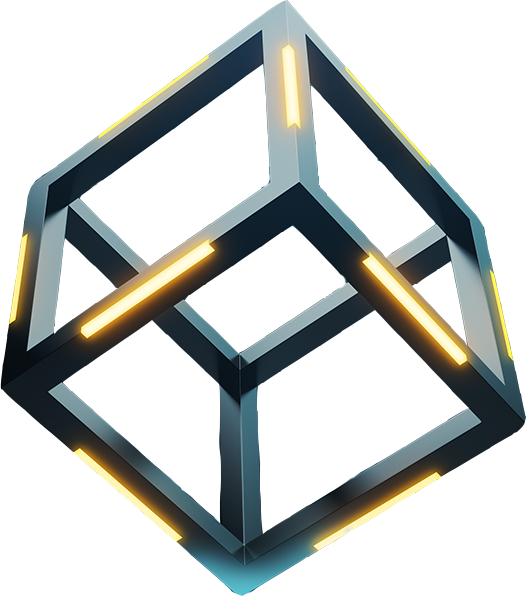 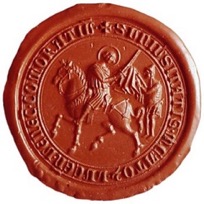 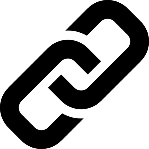 Hello
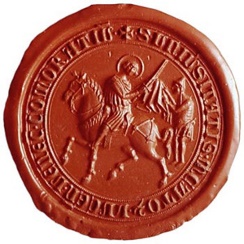 10, 12.06.23
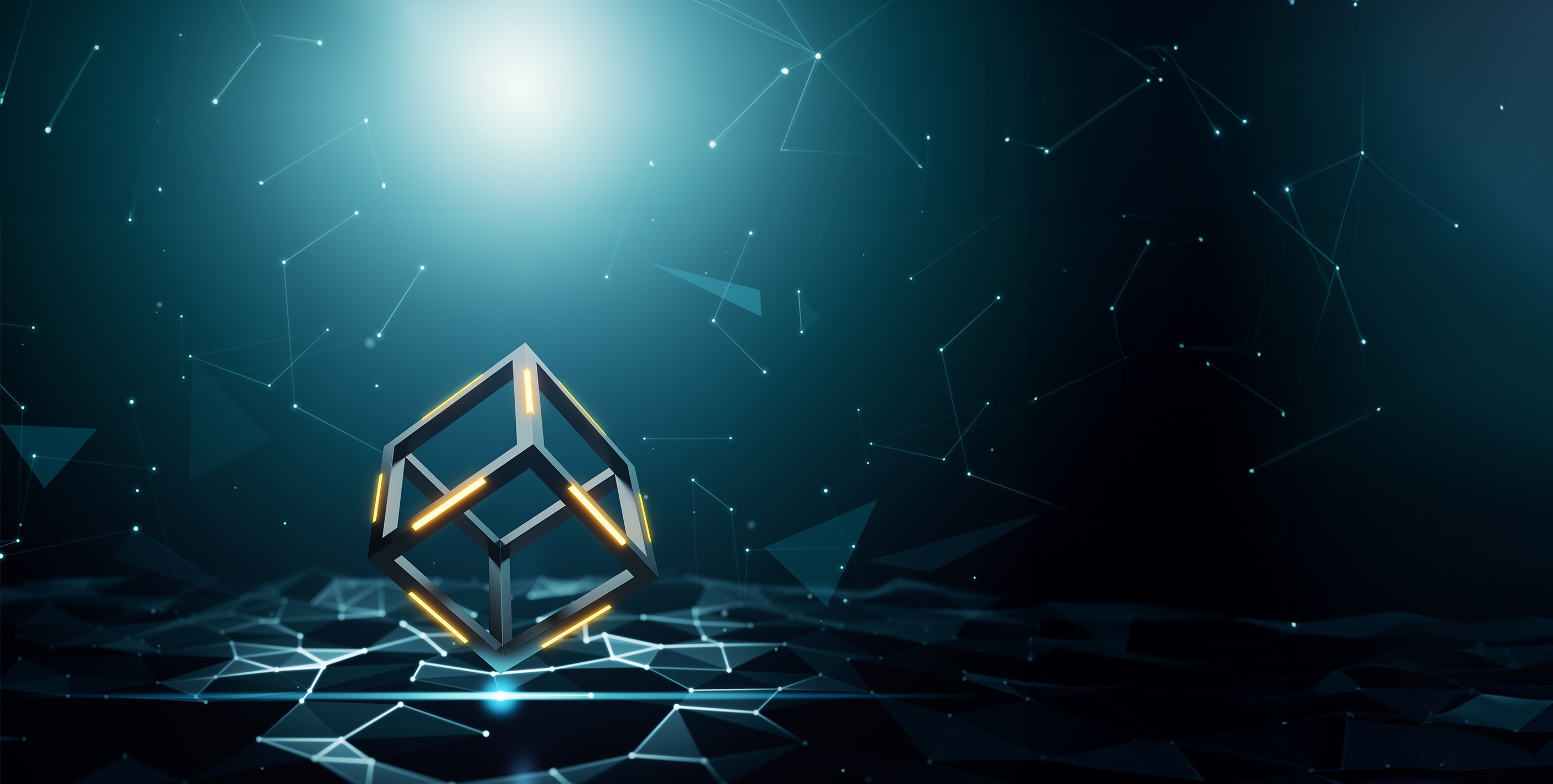 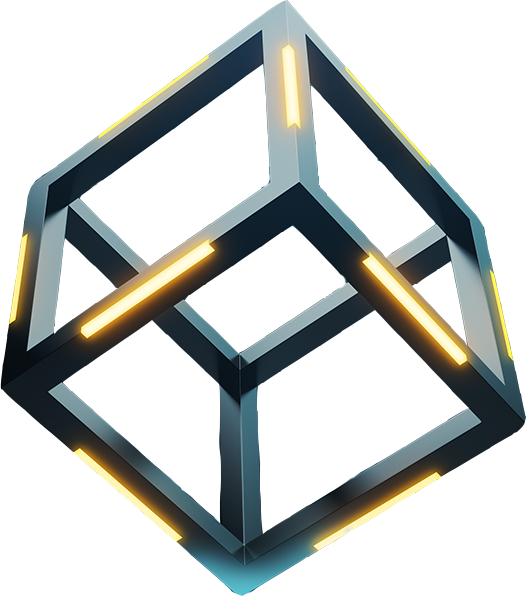 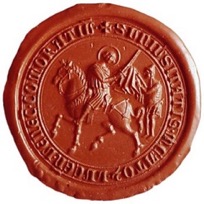 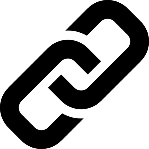 Hello
from
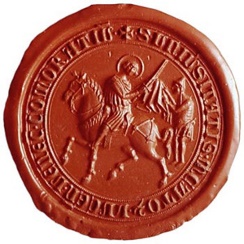 11, 12.06.23
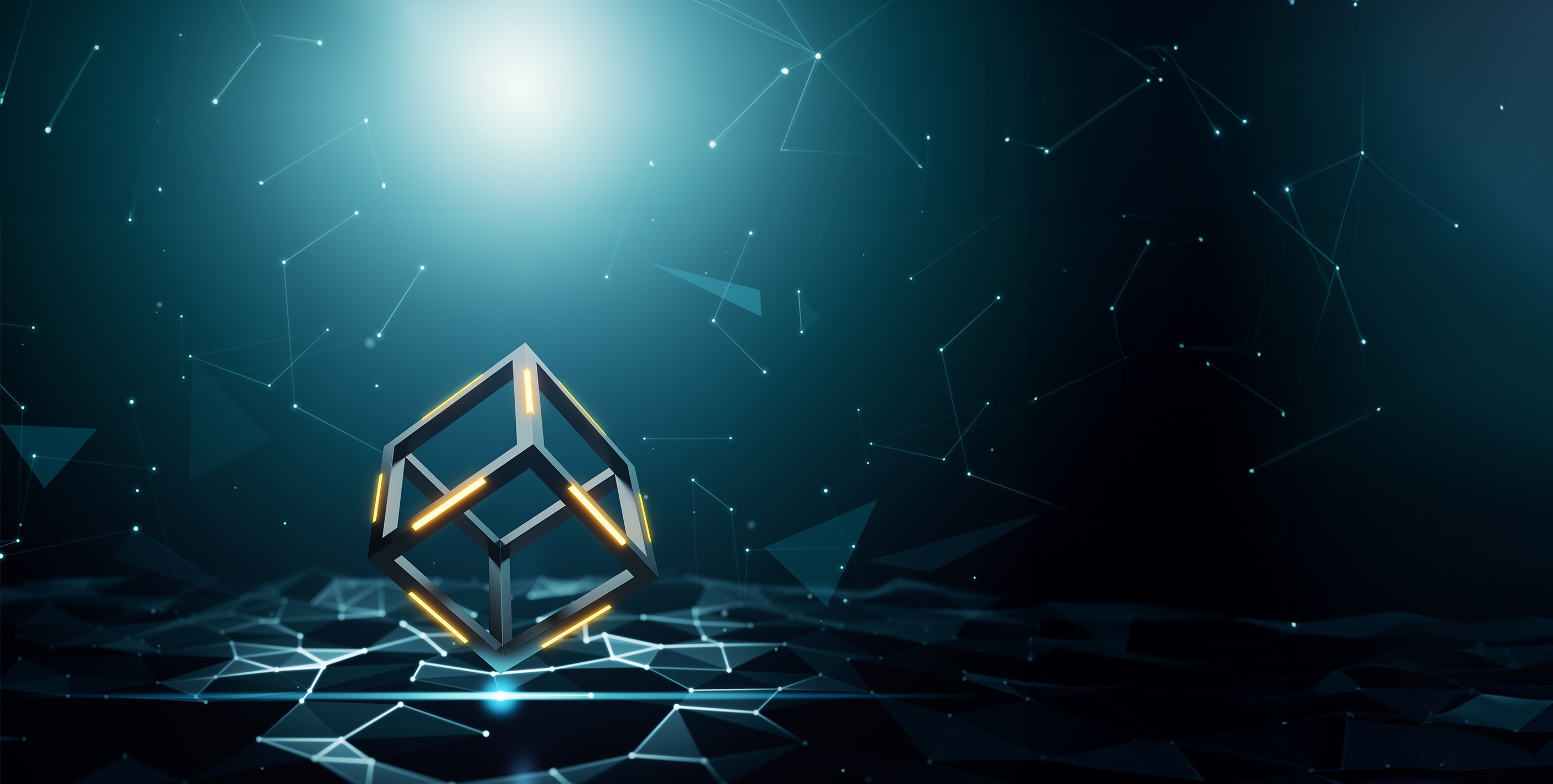 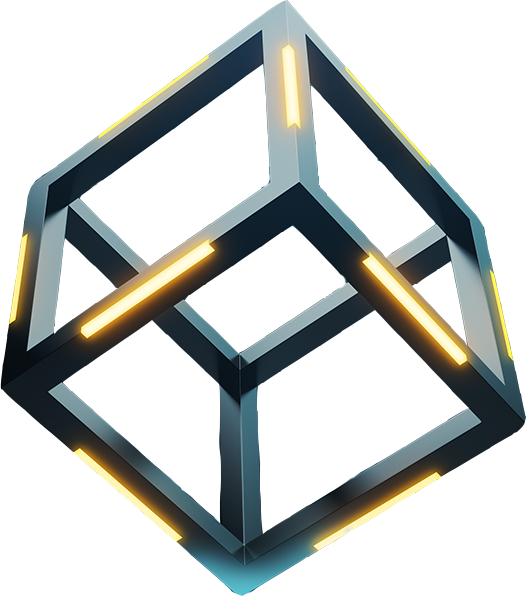 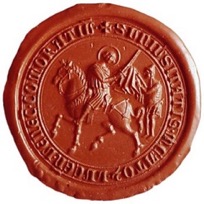 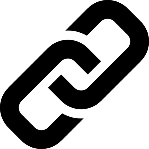 Hello
from
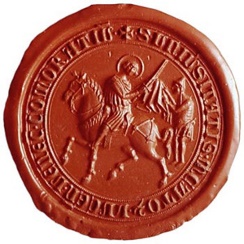 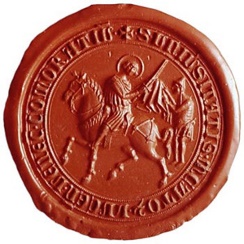 12, 12.06.23
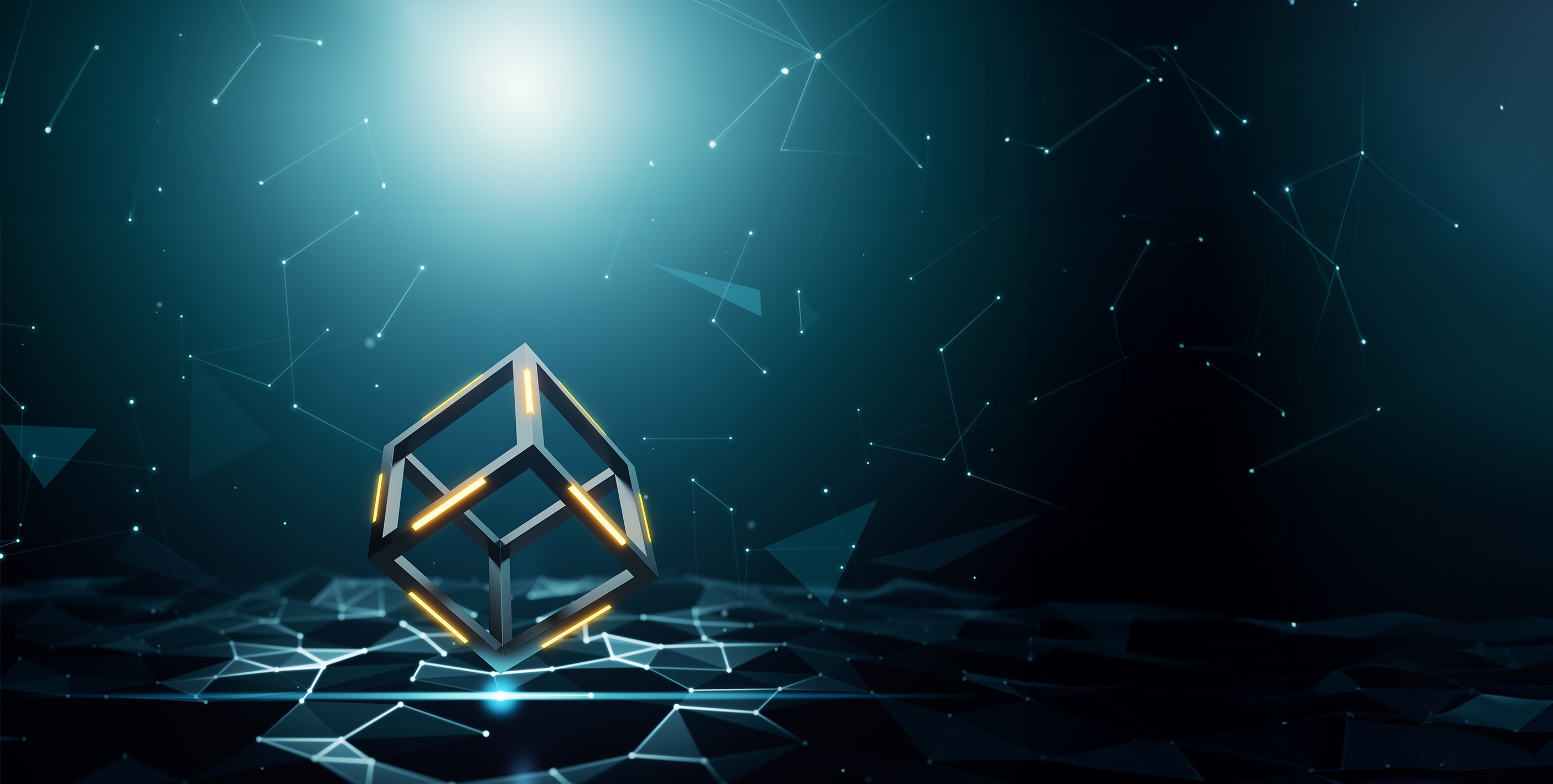 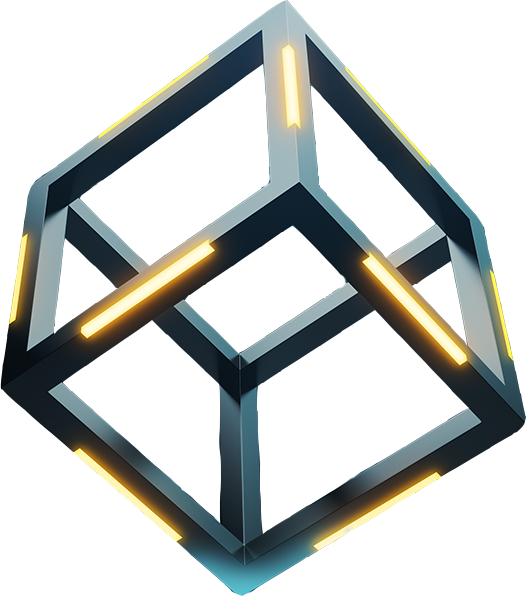 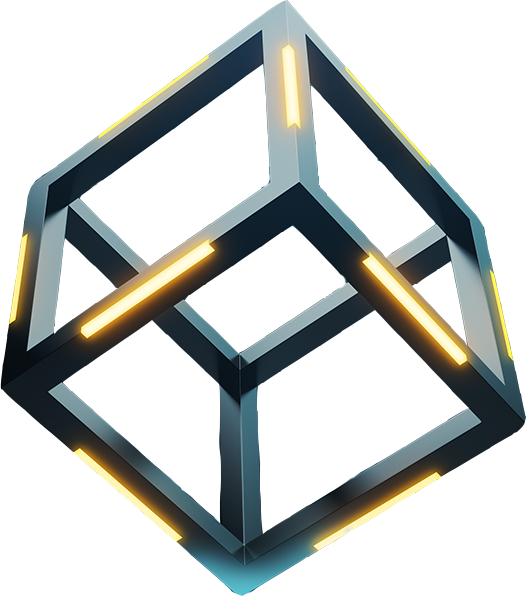 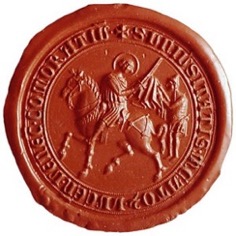 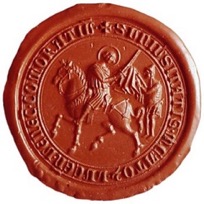 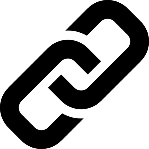 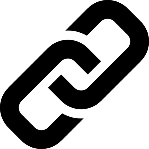 Hello
HSLU
from
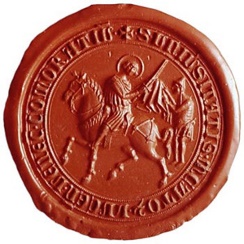 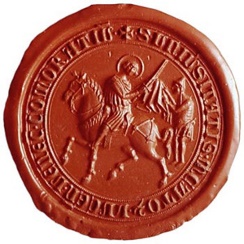 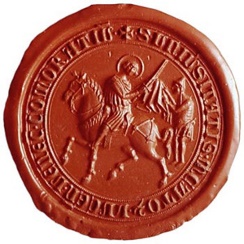 13, 12.06.23
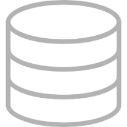 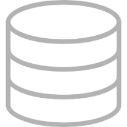 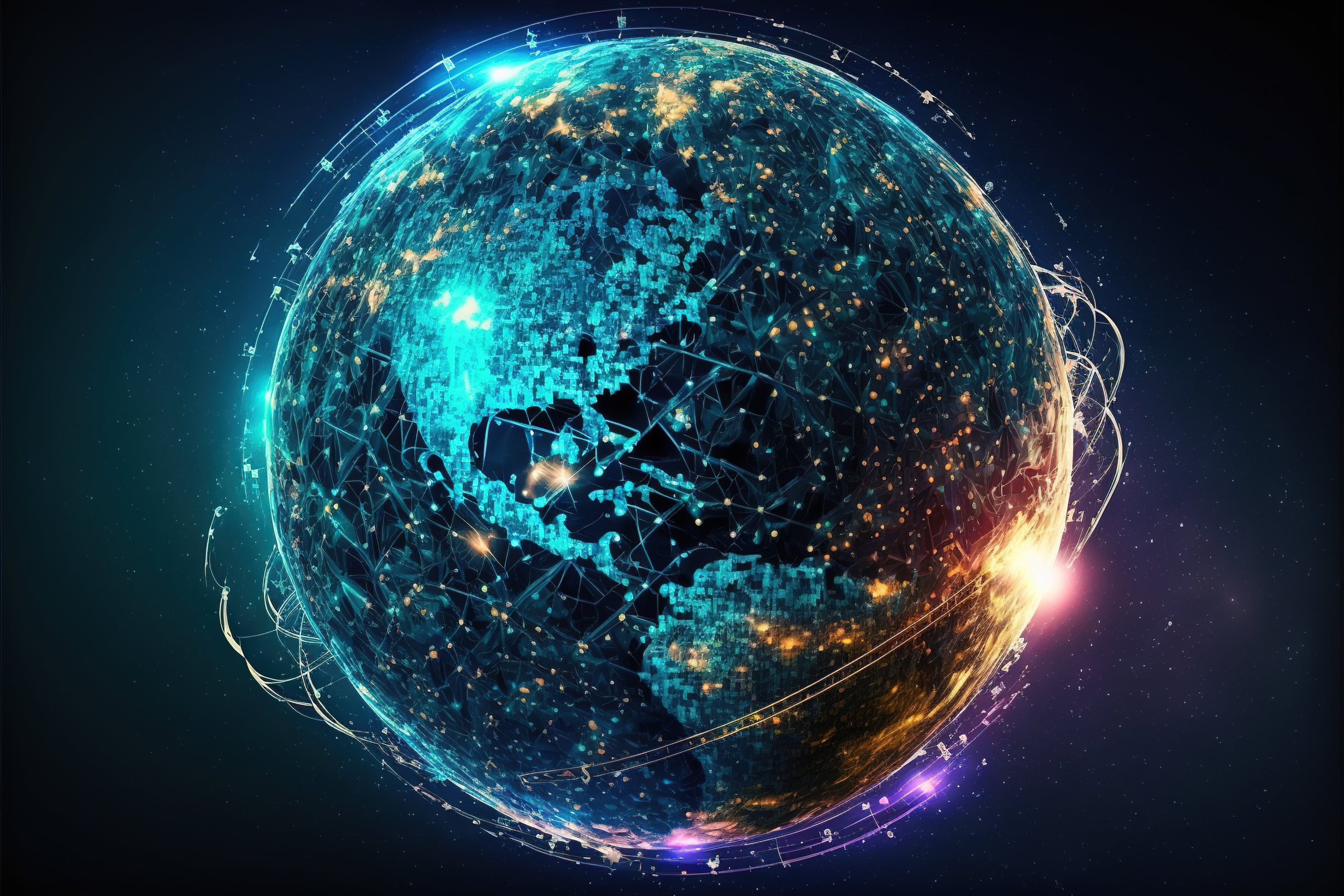 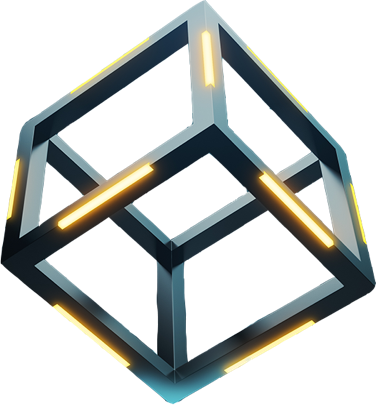 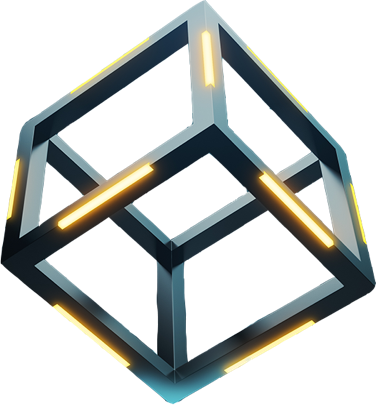 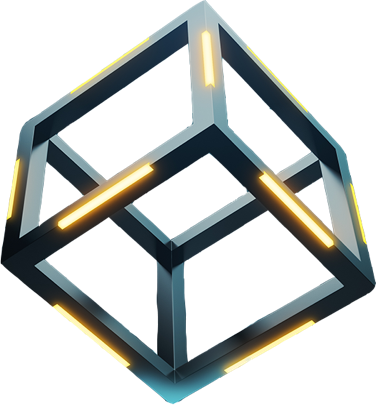 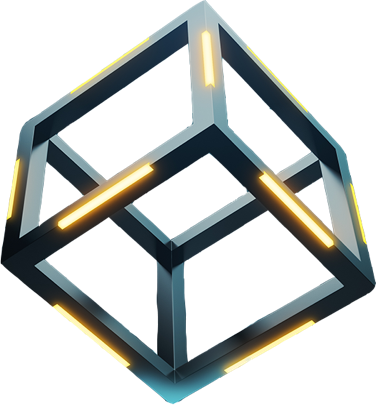 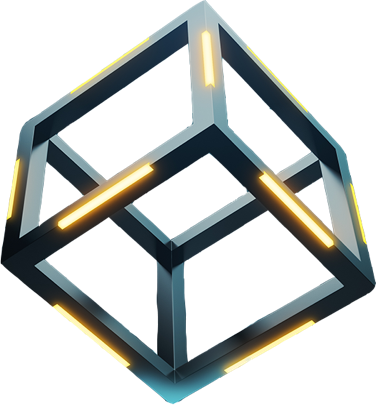 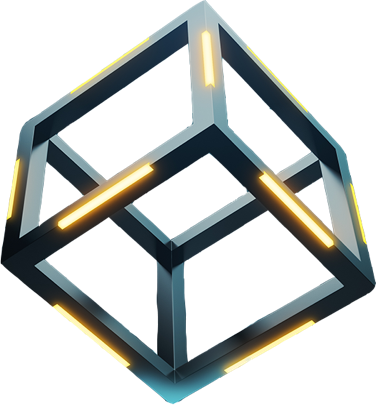 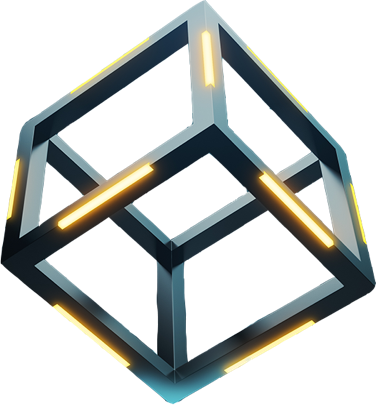 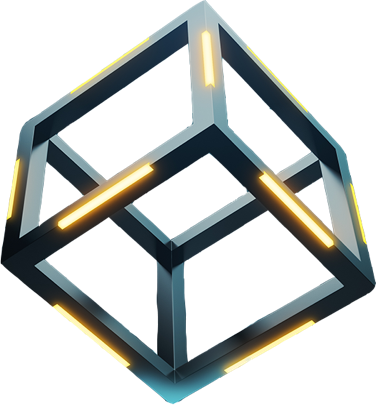 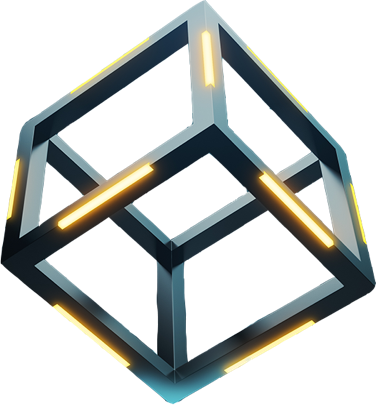 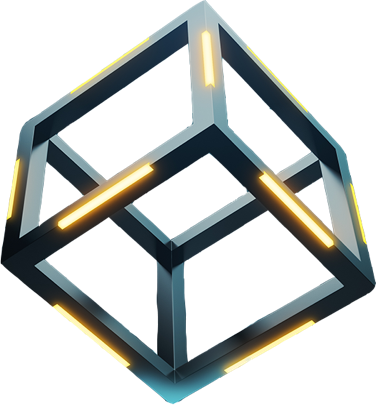 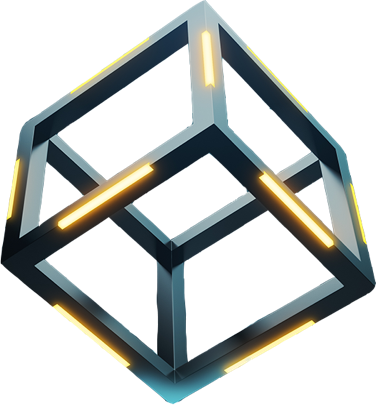 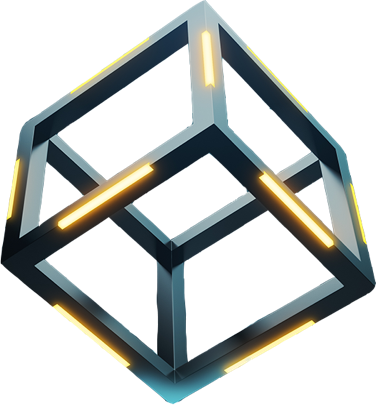 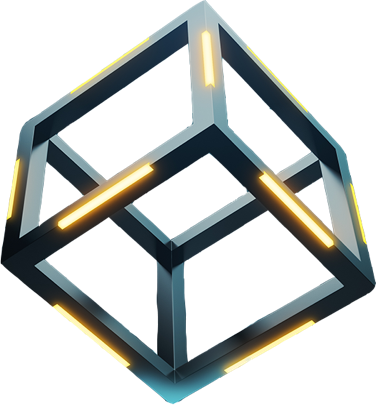 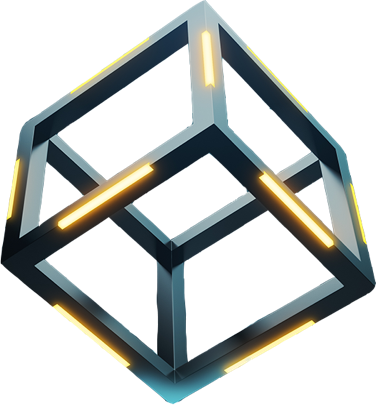 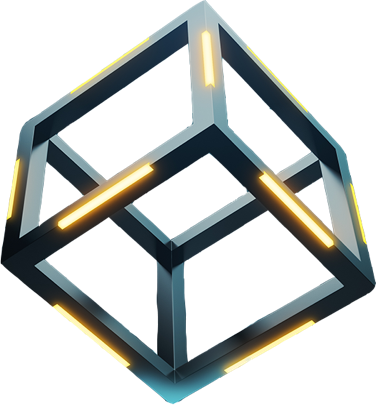 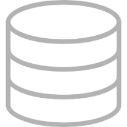 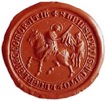 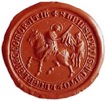 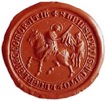 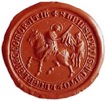 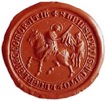 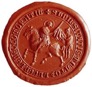 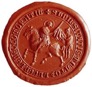 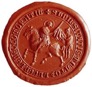 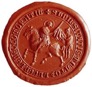 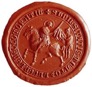 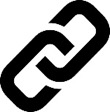 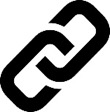 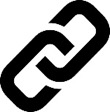 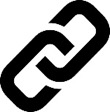 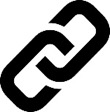 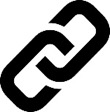 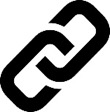 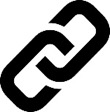 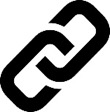 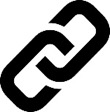 Hello
Hello
Hello
Hello
Hello
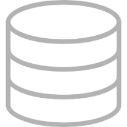 HSLU
HSLU
HSLU
HSLU
HSLU
from
from
from
from
from
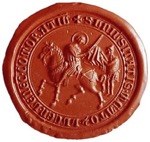 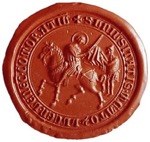 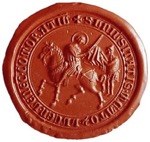 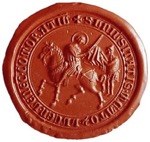 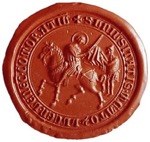 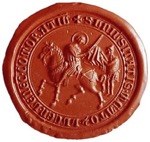 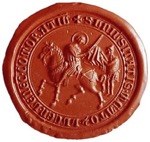 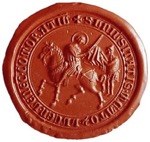 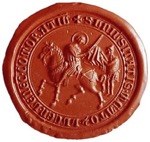 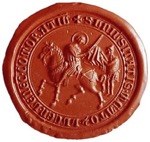 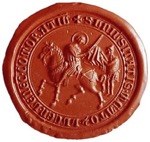 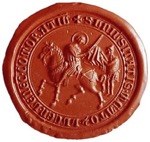 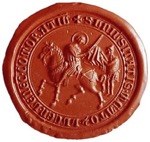 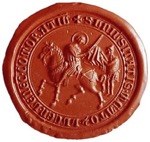 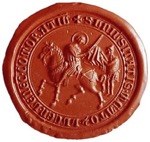 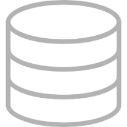 unveränderbar
Crypto Währung
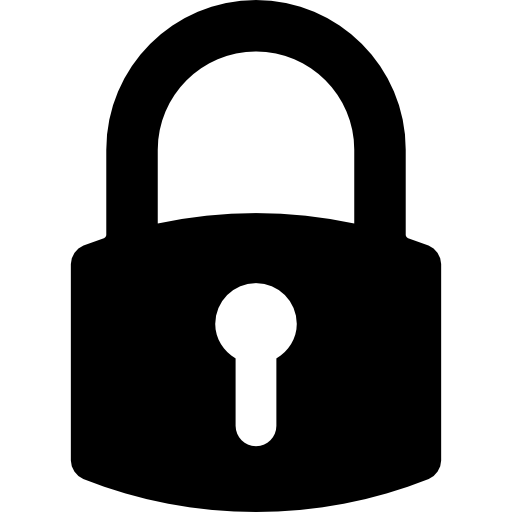 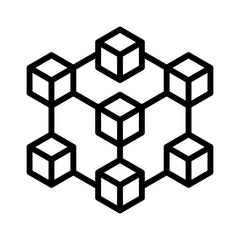 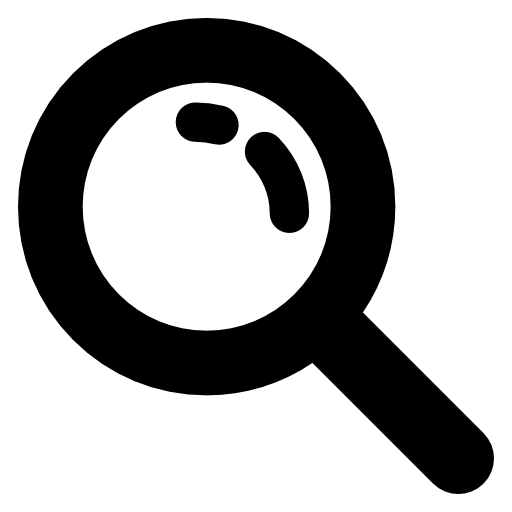 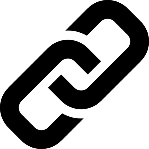 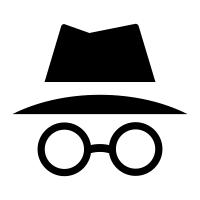 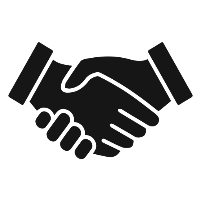 transparent
verteilt
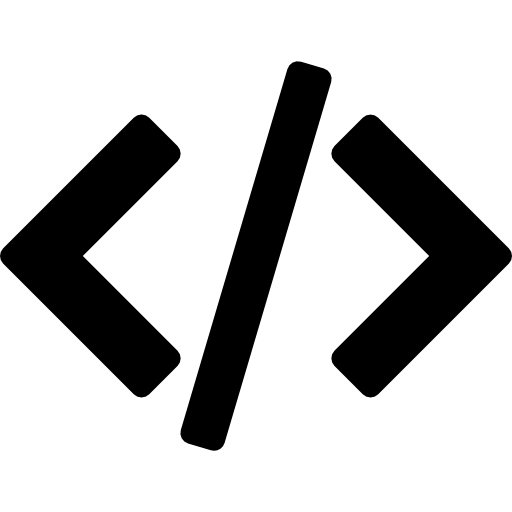 pseudonym
konsensfähig
programmierbar /automatisierbar
Buchführung & Zertifikate
Lieferkette & Status-verfolgung
Zahlungs- & Krypto-währungen
Tausch
Notar
Handel
Verleih & Vermietung
Crypto Währung
Sharing Economy
P2P Marktplätze
Herkunfts-nachweis
Fälschungs-erkennung
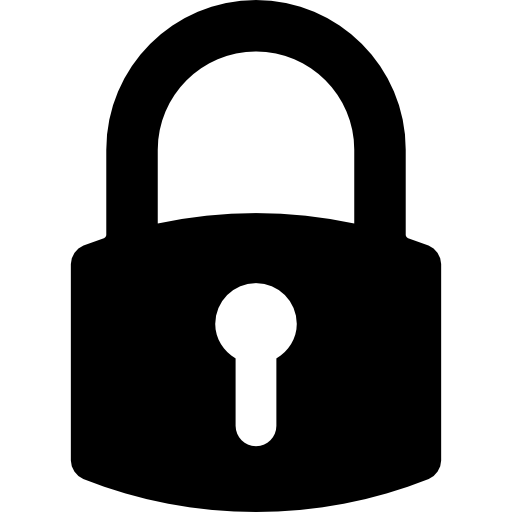 Compliance & Audit
Prognose & Vorhersagen
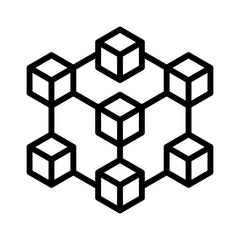 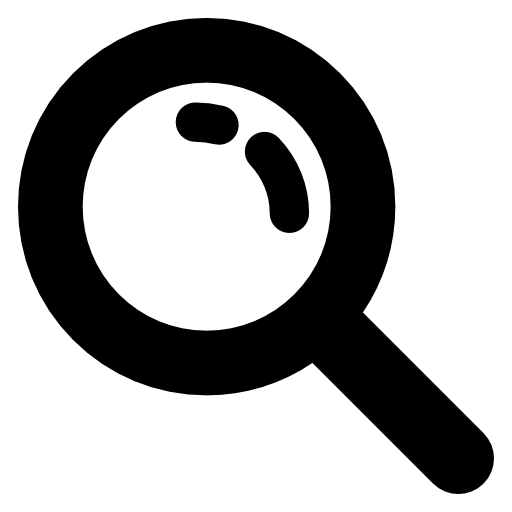 Versicherung
Datentausch & Weitergabe
Wahl
Identity of Things
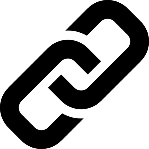 Spenden
Escrow / Treuhand
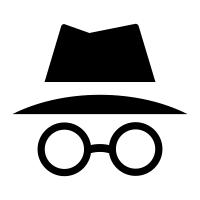 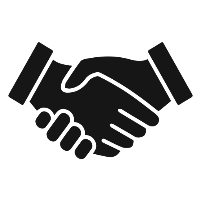 Prüfung von Zugangs-daten
Daten-integrität
Daten-autonomie
Eigentum
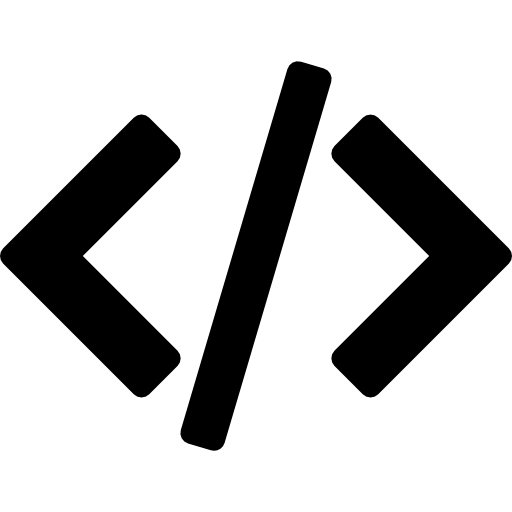 Rechtliche Verträge
Self Sovereign ID
Tokens
Kunden-bindung
Digitale Werte
Autonomoue Organisation
Prozess Automation
16, 12.06.23
Makro-Perspektive
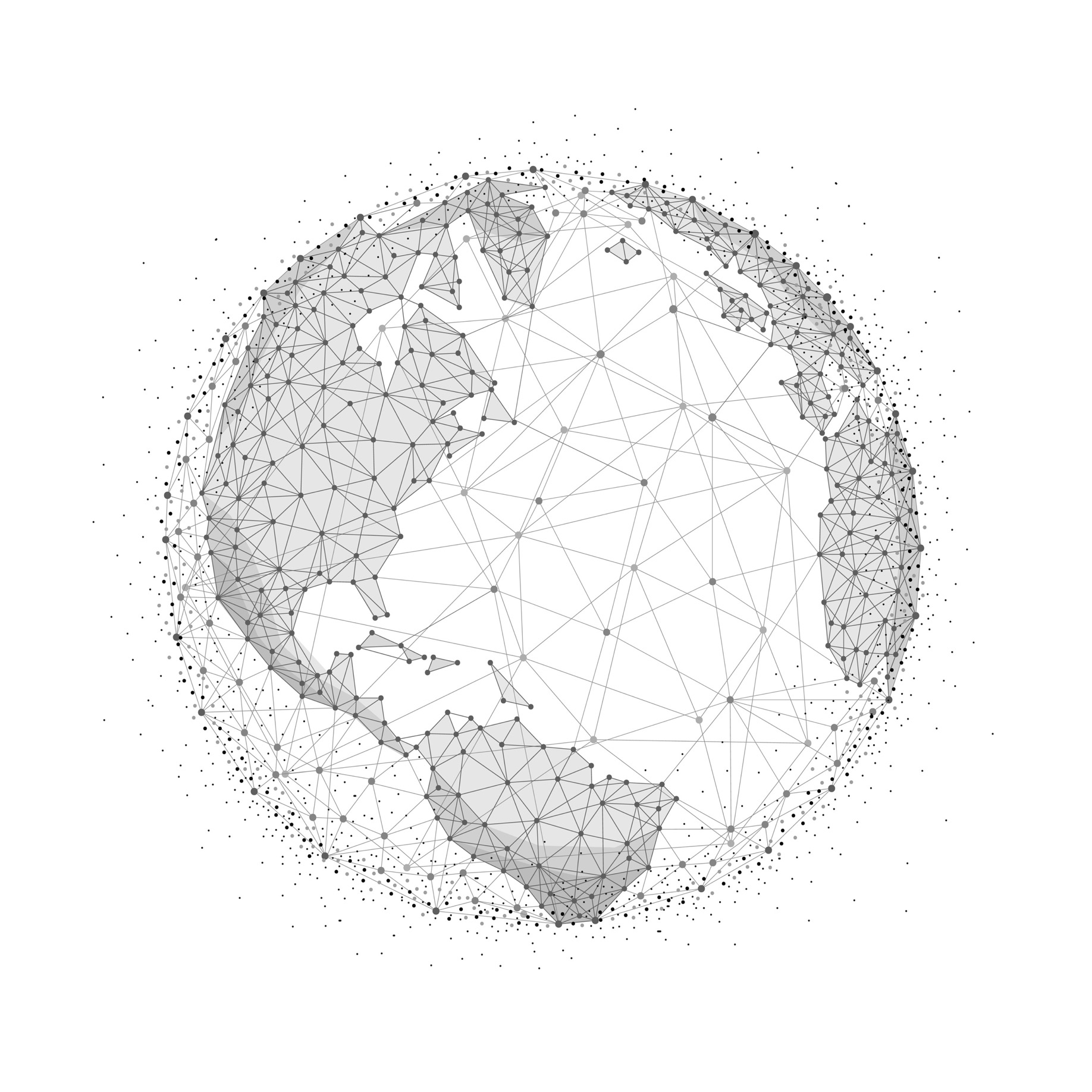 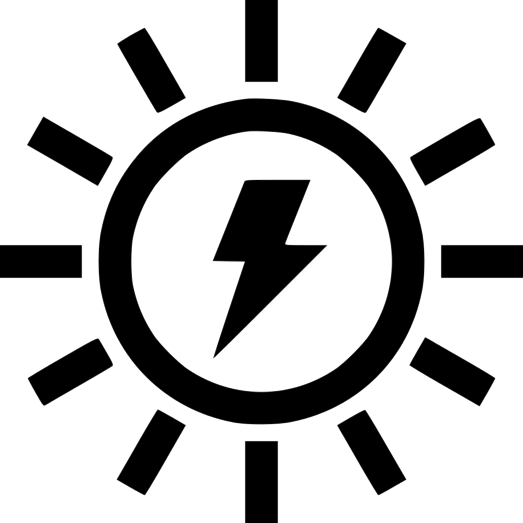 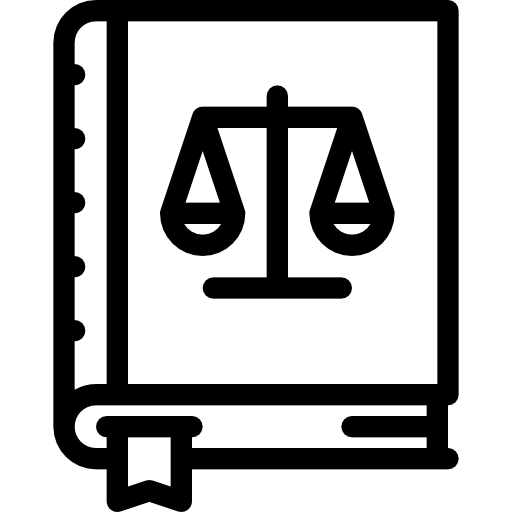 Energieverbrauch
Regulation
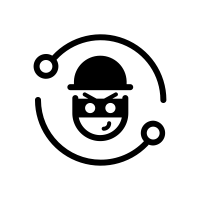 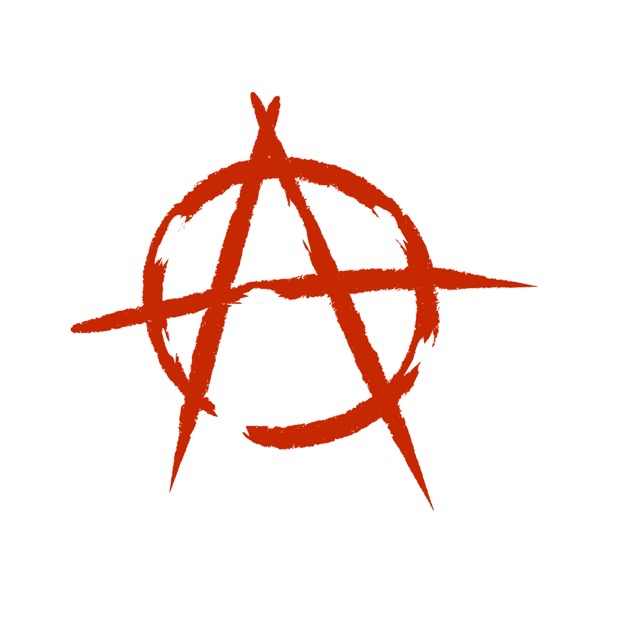 Kriminalität
Anarchie
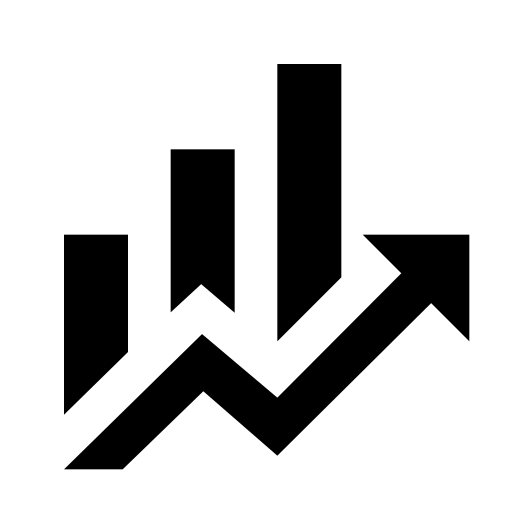 Spekulation
Mikro-Perspektive
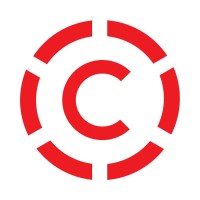 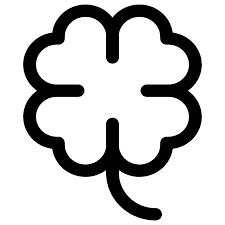 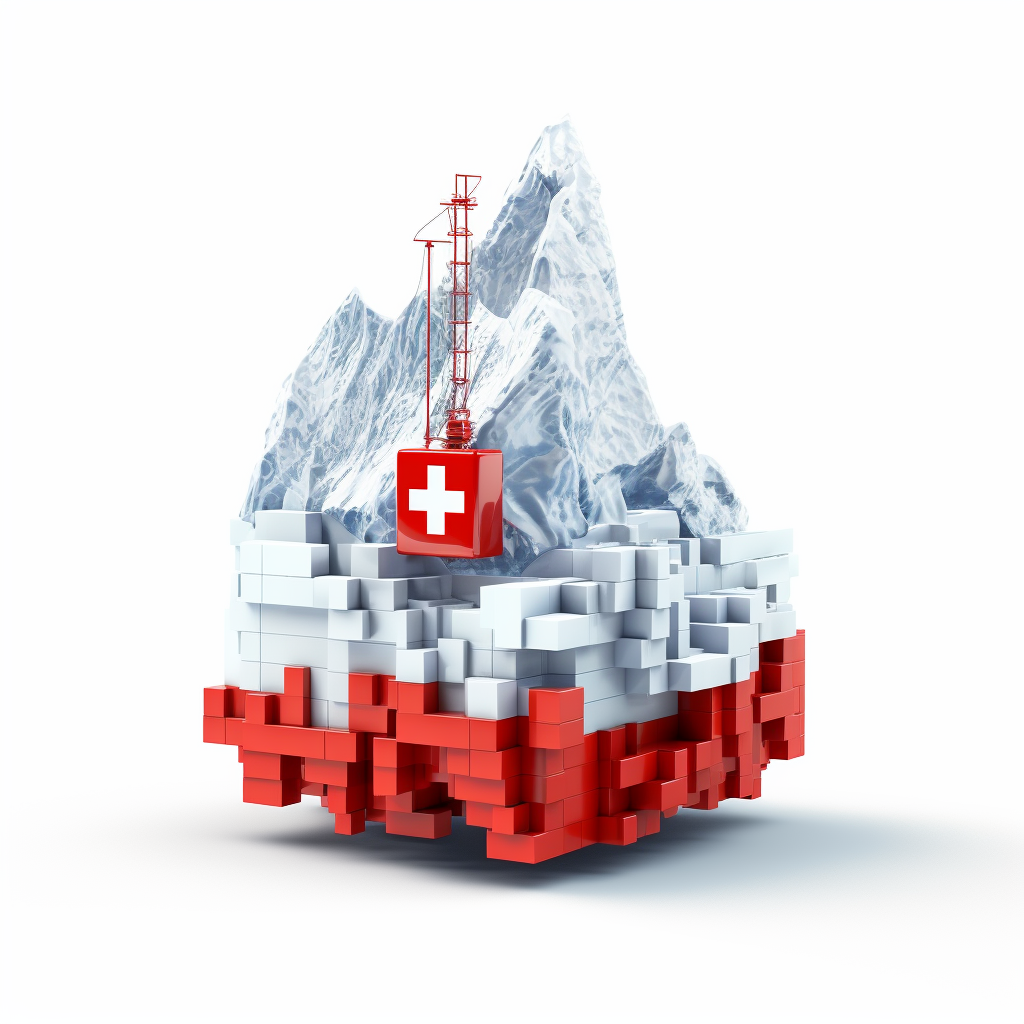 Chance
Crypto Valley
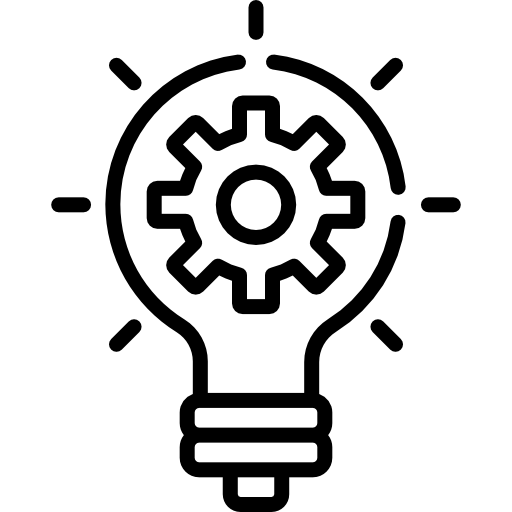 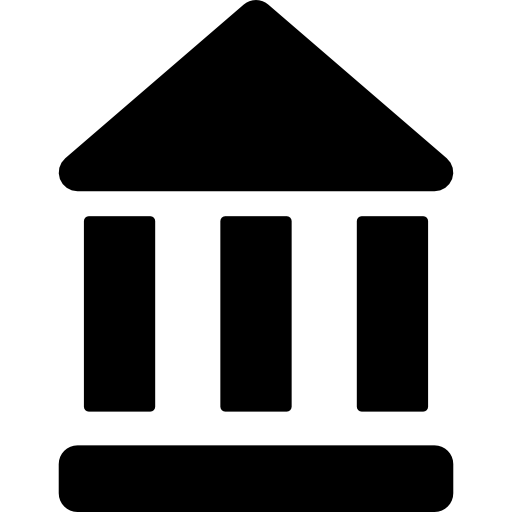 Innovation
Banken
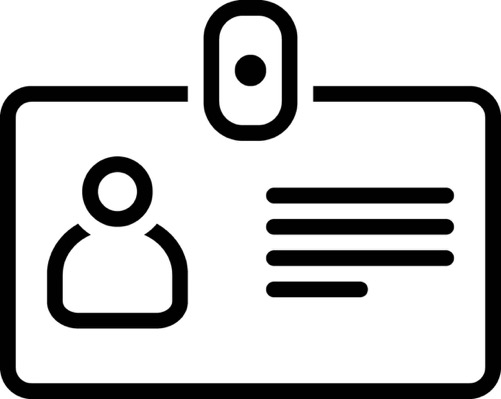 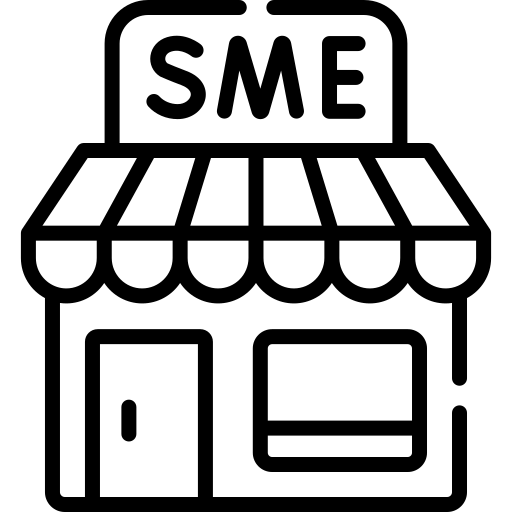 Industrie
E-ID, Zertifikate
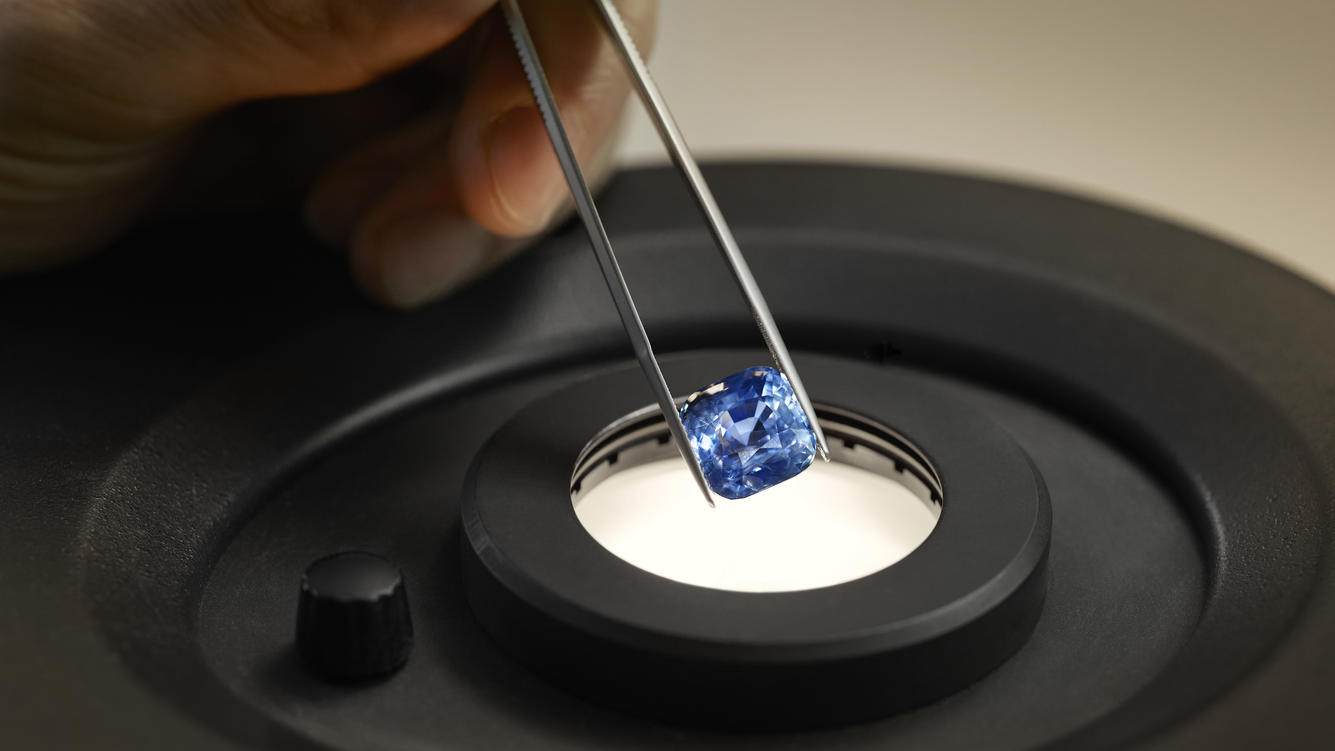 Blockchain für Edelsteine
Gübelin Proof of Provenance
Edelsteine über die Supply Chain nachverfolgen
Markt: 20Mrd /a (Edelsteinen)
Patent auf Artificial DNAhttps://patents.google.com/patent/US20190365063A1/
Emotionaler Einbezug des KundenBuyer is „part of the story“

https://www.gubelin.com/cms/de/aktuelle-news/provenance-proof-blockchain-technologie/
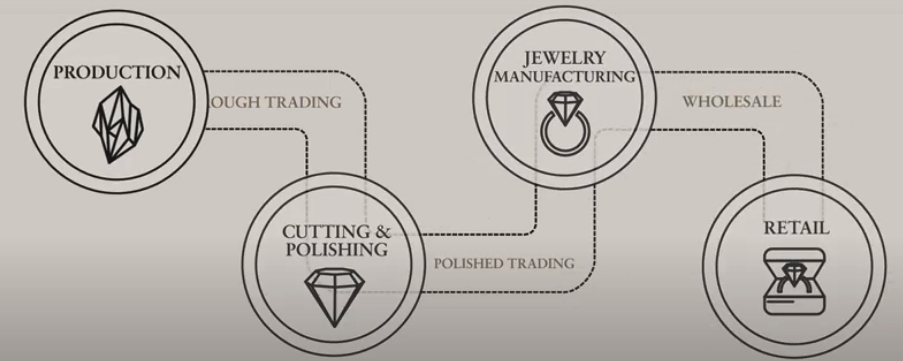 Food Trust
Wallmart & IBM
Lebensmittel über die Supply Chain nachverfolgen
Schnelle Reaktion bei Rückrufaktionen
Eine „Source of Truth“




https://tech.walmart.com/content/walmart-global-tech/en_us/news/articles/blockchain-in-the-food-supply-chain.html
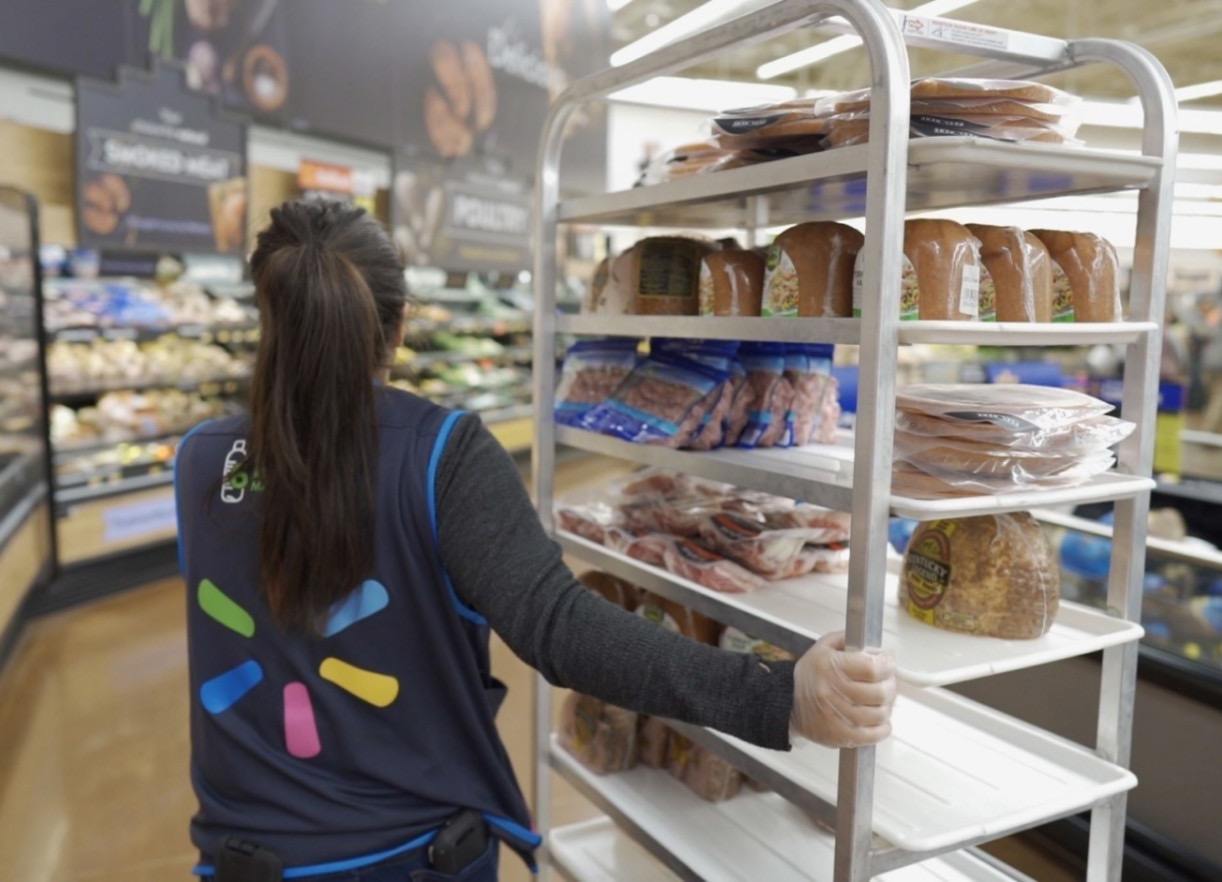 12. Juni 2023
Seite 20
Heisser Ritt oder Opportunität ?
Blockchain ist eine komplexe Datenbank
Viele Anwendungen brauchen keine Blockchain
Welche Kryptowährungen sind Scam?
Umsetzungsprojekte sind teuer
Rechtliche Unsicherheit je nach Anwendung
Usability ist immer noch sehr schlecht
12. Juni 2023
Seite 21
Heisser Ritt oder Opportunität ?
Blockchain ist eine komplexe Datenbank
Viele Anwendungen brauchen keine Blockchain
Welche Kryptowährungen sind Scam?
Umsetzungsprojekte sind teuer
Rechtliche Unsicherheit je nach Anwendung
Usability ist immer noch sehr schlecht
Blockchain hilft Vertrauen zu generieren Vertrauen hat seinen Preis
Blockchain ist hilfreich für Supply Chain
Blockchain hilft Silos zu durchbrechen
Kombinationen mit traditionellen Technologien
Blockchain kann Abläufe effizient machen (z.B. durch Automatisierung)
Blockchain & Artificial Intelligence
12. Juni 2023
Seite 22
Heisser Ritt oder Opportunität ?
Blockchain ist eine komplexe Datenbank
Viele Anwendungen brauchen keine Blockchain
Welche Kryptowährungen sind Scam?
Umsetzungsprojekte sind teuer
Rechtliche Unsicherheit je nach Anwendung
Usability ist immer noch sehr schlecht
Blockchain hilft Vertrauen zu generieren Vertrauen hat seinen Preis
Blockchain ist hilfreich für Supply Chain
Blockchain hilft Silos zu durchbrechen
Kombinationen mit traditionellen Technologien
Blockchain kann Abläufe effizient machen (z.B. durch Automatisierung)
Blockchain & Artificial Intelligence
Wer von Ihnen hätte 1995 einen Webshop eingerichtet?
12. Juni 2023
Seite 23
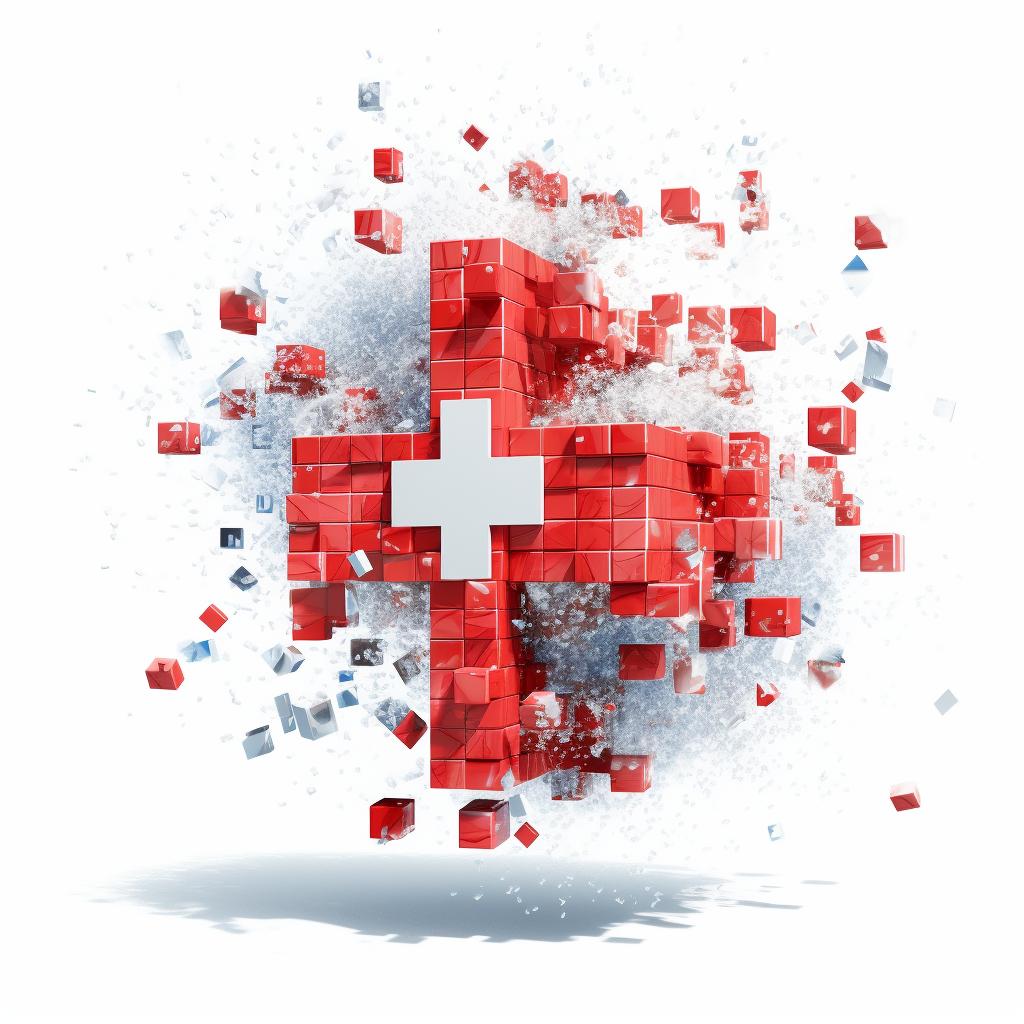 Vielen Dank
Seite 24